Εκτίμηση ΕξατμισοδιαπνοήςΥδρολογία
Δρ Μ.Σπηλιώτης
Βασική βιβλιογραφία σημερινού μαθήματος
Χρυσάνθου Βλ., 2013. Σημειώσεις Υδρολογίας.
Μπέλλος Κ., 2006. Στοιχεία Τεχνικής Υδρολογίας. Ξάνθη.
Τσακίρης Γ.και Βαγγέλης Χ., 2009. Υδατικοί πόροι: ΙΙ. Εφαρμογές Τεχνικής Υδρολογίας, Ασκήσεις. (3 κεφάλαιο). Εκδόσεις Συμμετρία, Αθήνα. 
Σακάς Ι, 2012. Τεχνική Υδρολογία (άσκηση δυναμικής εξατμισοδιαπνοής). Εκδόσεις Αϊβαζίδη, Θεσσαλονίκη.
ΜcCuen, 1988. Hydrologic Analysis and Design. Prentice Hall, 1998
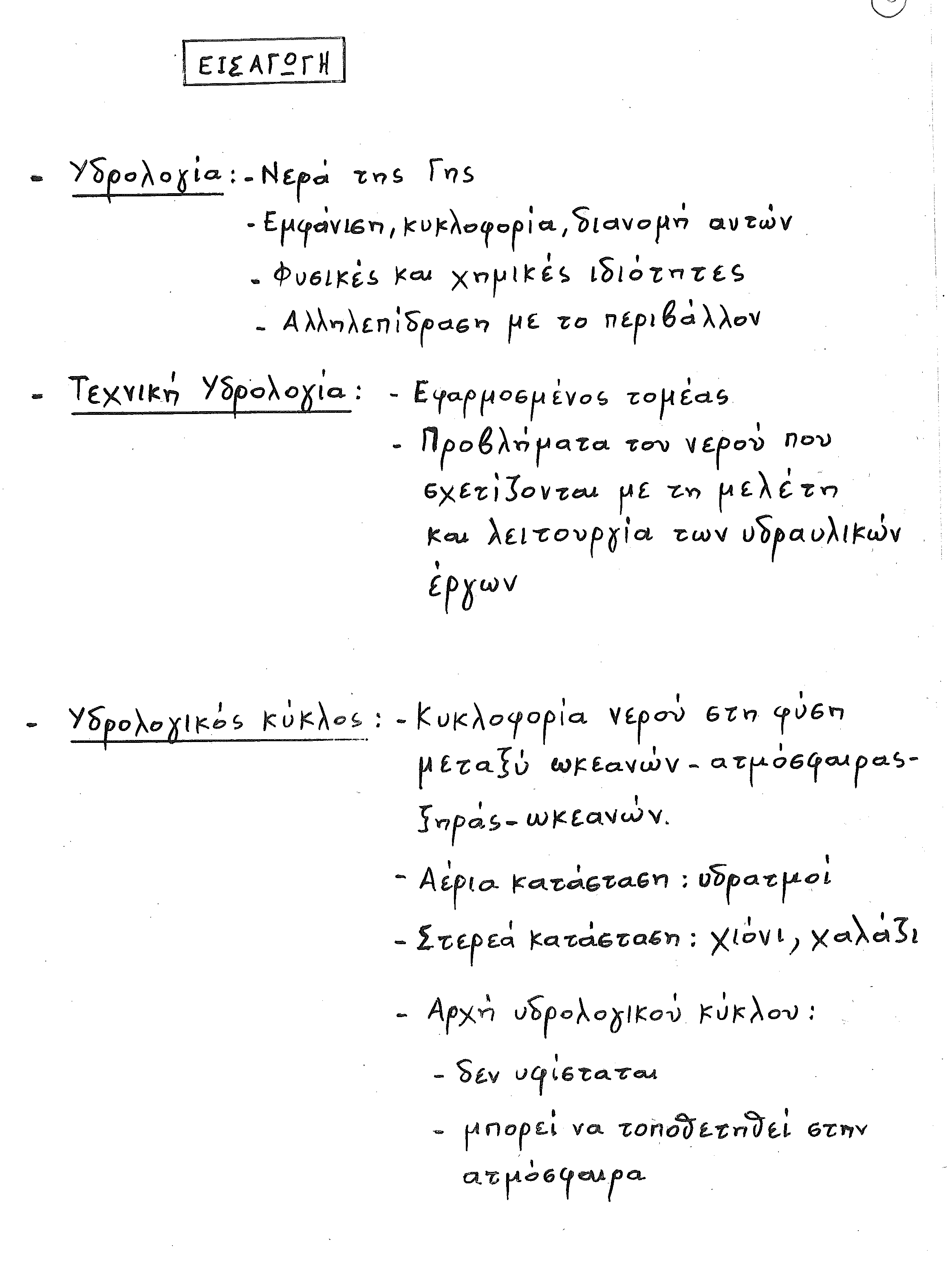 Χρυσάνθου, 2013
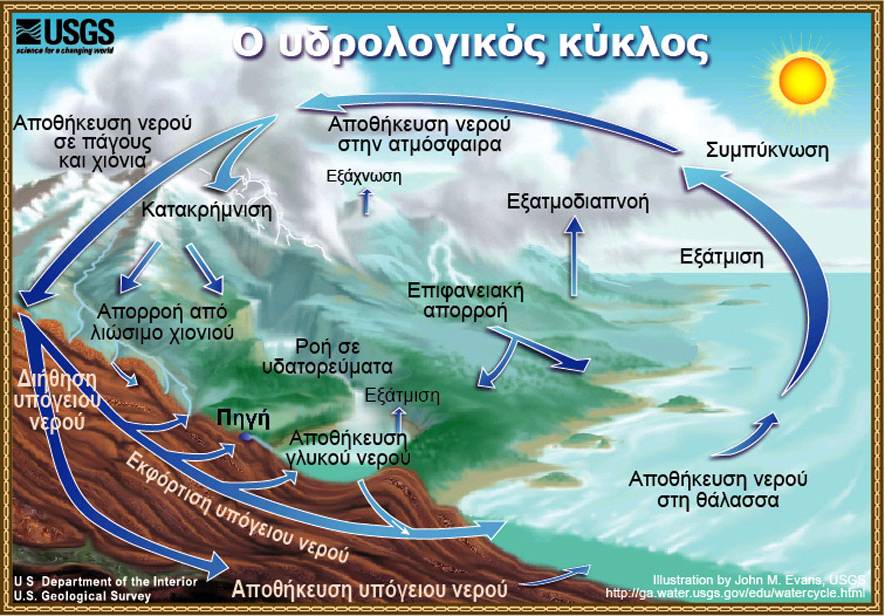 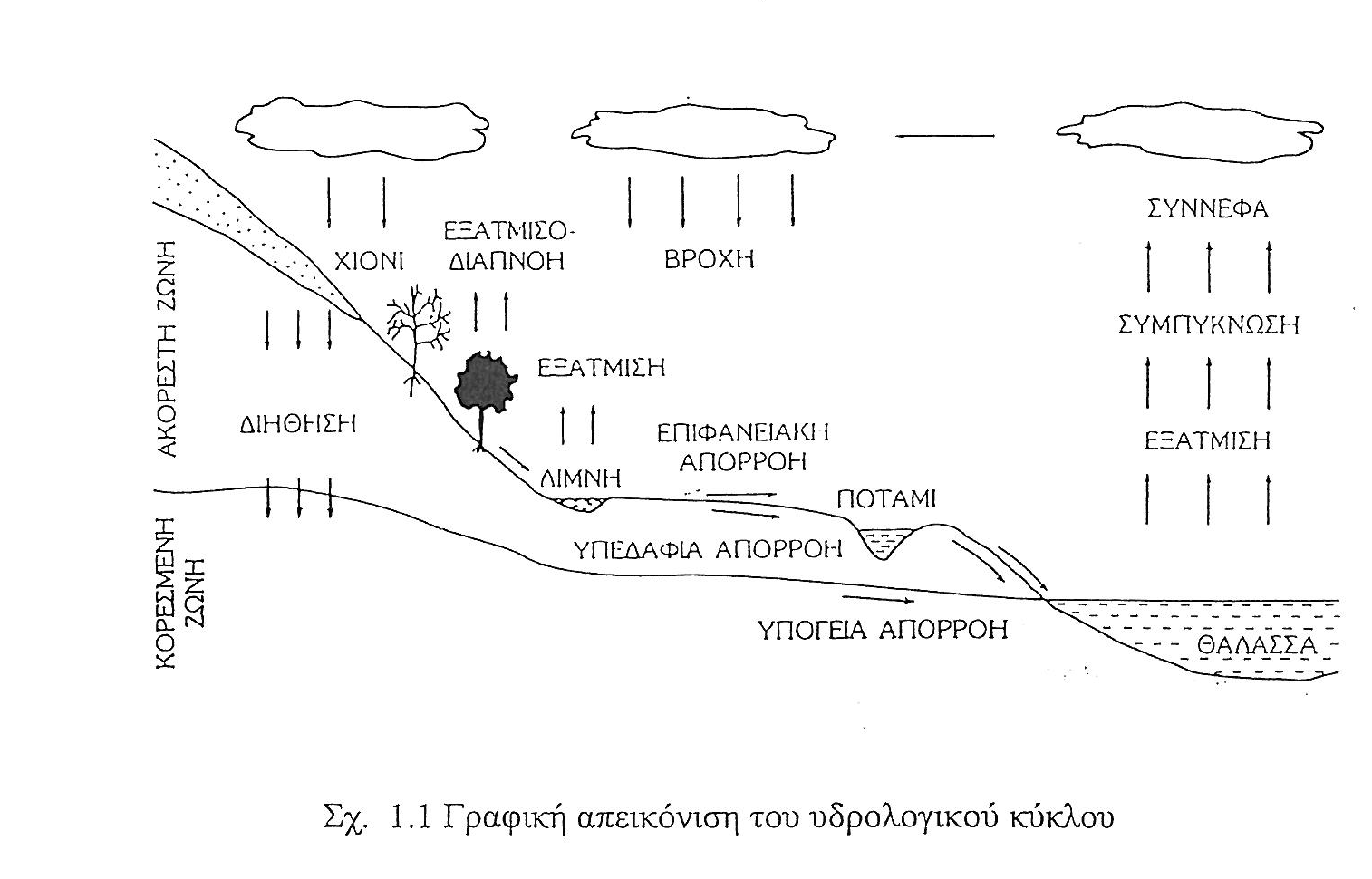 Μπέλλος, 2006
Εξατμισοδιαπνοή
Εξάτμιση: νερό από υγρή σε αέρια φάση (π.χ. ταμιευτήρας)
Πραγματική εξατμισοδιαπνοή: μεταφορά νερό προς την ατμόσφαιρα από τη διαπνοή των φυτών  και από την εξάτμιση από την επιφάνεια του εδάφους και των φύλλων όταν αυτά είναι υγρά
Δυνητική Εξατμισοδιαπνοή: εξατμισοδιαπνοή σε συνθήκες πλήρους διαθεσιμότητας νερού (κλιματικοί παράγοντες θερμοκρασία, μικροκλίμα κ.ά) (πιο γενικό, μοντέλα υδατικού ισοζυγίου)
Δυνητική Εξατμισοδιαπνοή καλλιέργειας αναφοράς: εξατμισοδιαπνοή σε συνθήκες πλήρους διαθεσιμότητας νερού για μία καλλιέργεια αναφοράς (π.χ. μηδική) που αναπτύσσεται δυναμικά (Παπαμηχαήλ, 2001)(αρδεύσεις)
Δυνητική Εξατμισοδιαπνοή καλλιέργειας : υπολογισμός σε σχέση με τη Δυνητική Εξατμισοδιαπνοή καλλιέργειας αναφοράς
Συνήθως η διαστασιολόγηση γίνεται με βάση τη δυναμική εξατμισοδιαπνοή, δυσκολία αποτίμησης της πραγματικής εξατμισοδιαπνοής
Δυνητική και Πραγματική Εξατμισοδιαπνοή
Δυνητική Εξατμισοδιαπνοή: Εξατμισοδιαπνοή σε συνθήκες άπειρης επάρκειας νερού, ισχυρή εξάρτηση (και όχι μόνο) από θερμοκρασία.
Σε πραγματικές συνθήκες το καλοκαίρι για μη αρδευόμενες εκτάσεις στον Ελληνικό χώρο η πραγματική εξατμισοδιανοή είναι μικρότερη της δυνητικής
Αρδευόμενες εκτάσεις: Πραγματική εξατμισοδιαπνοή προσεγγίζει τη δυνητική
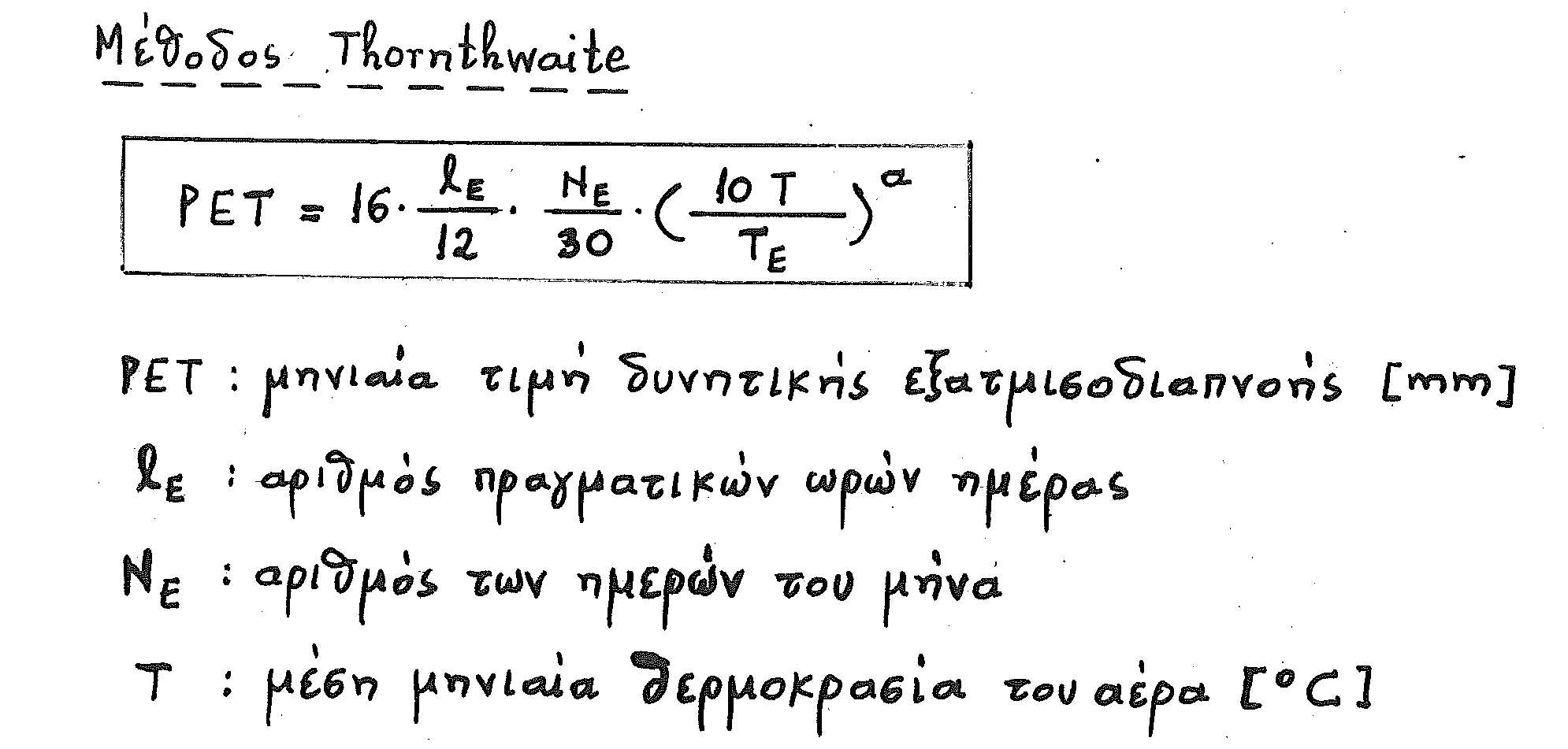 Εξάρτηση μόνο από τη θερμοκρασία  κατά Thornthwaite
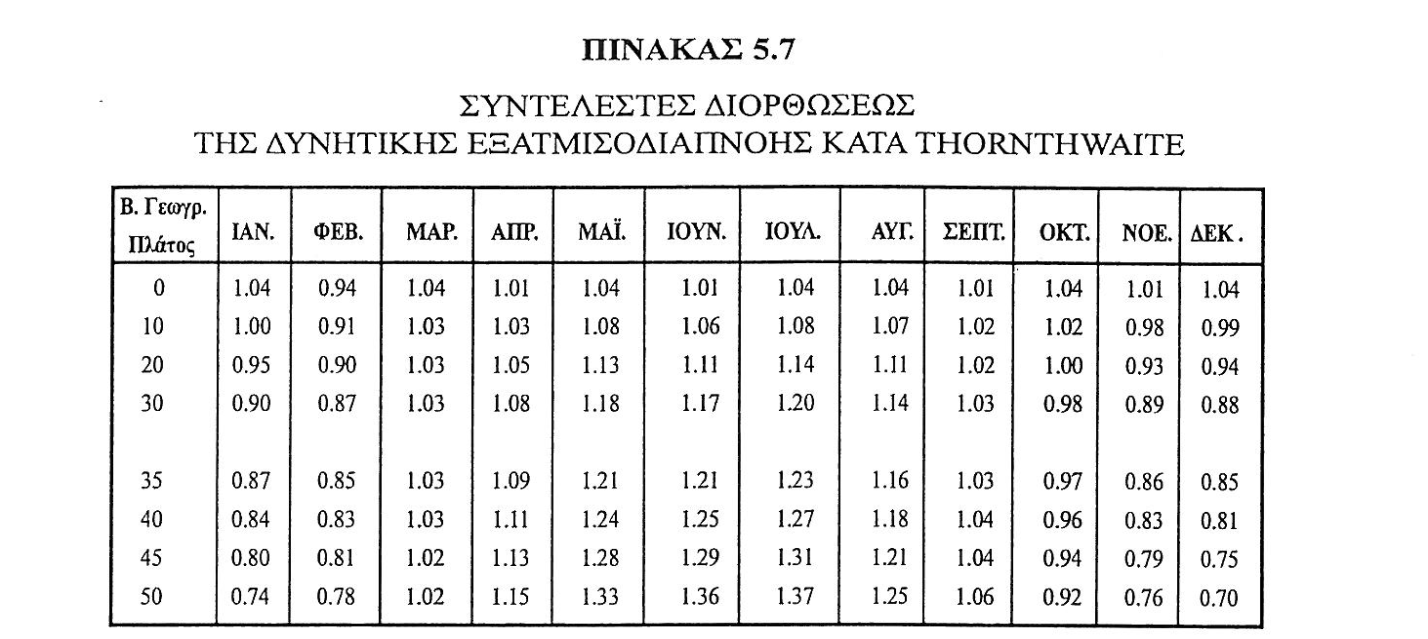 ΠΡΟΣΟΧΉ:
Εξίσωση για εκτίμηση
Δυνητικής
Εξατμσιδιαπνοής
mm/ μήνα
(μηνιαία βάση)
Δυναμική εξατμισοδιαπνοή λεκάνης, αν η ημέρα  έχει διάρκεια 12 ώρες και για 30 ημέρες ανά μήνα
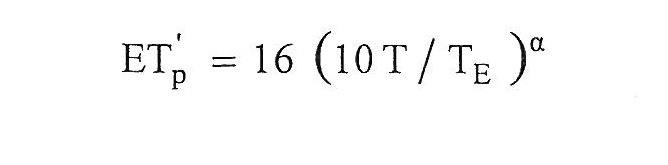 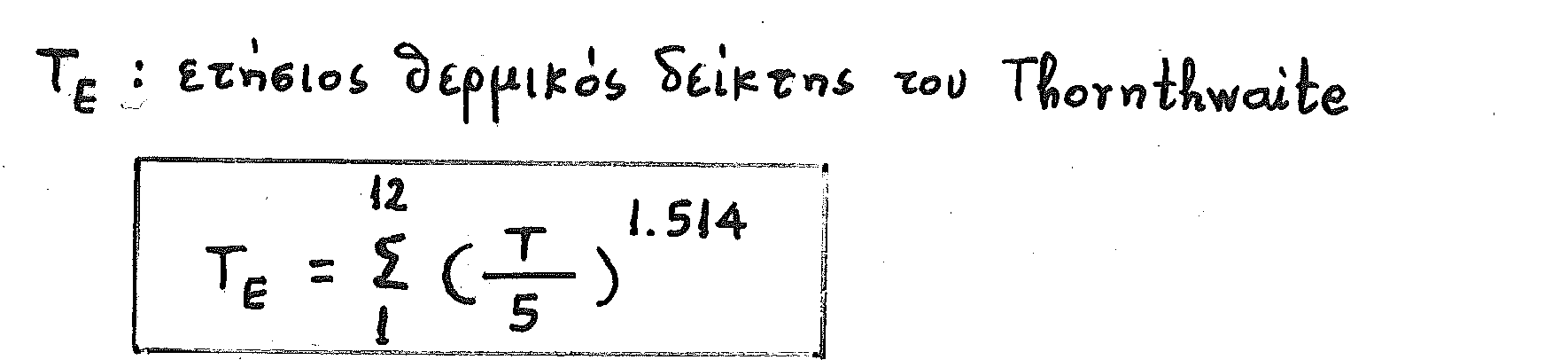 Ετήσιος
(όχι μηνιαίος)
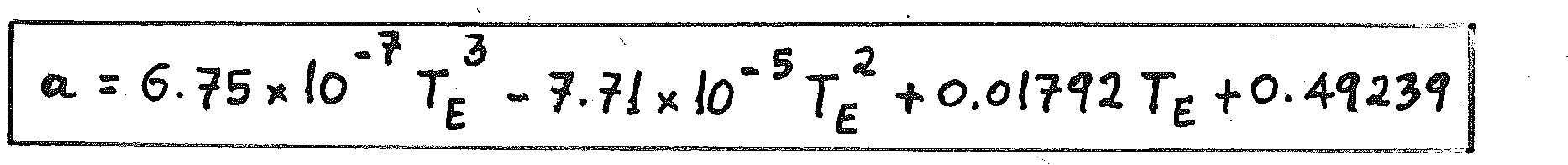 Μετά: διόρθωση με βάση το μήνα και τη γεωγραφικό πλάτος
(πίνακας 5,7, Σακκά Ι./σελ. 405  )
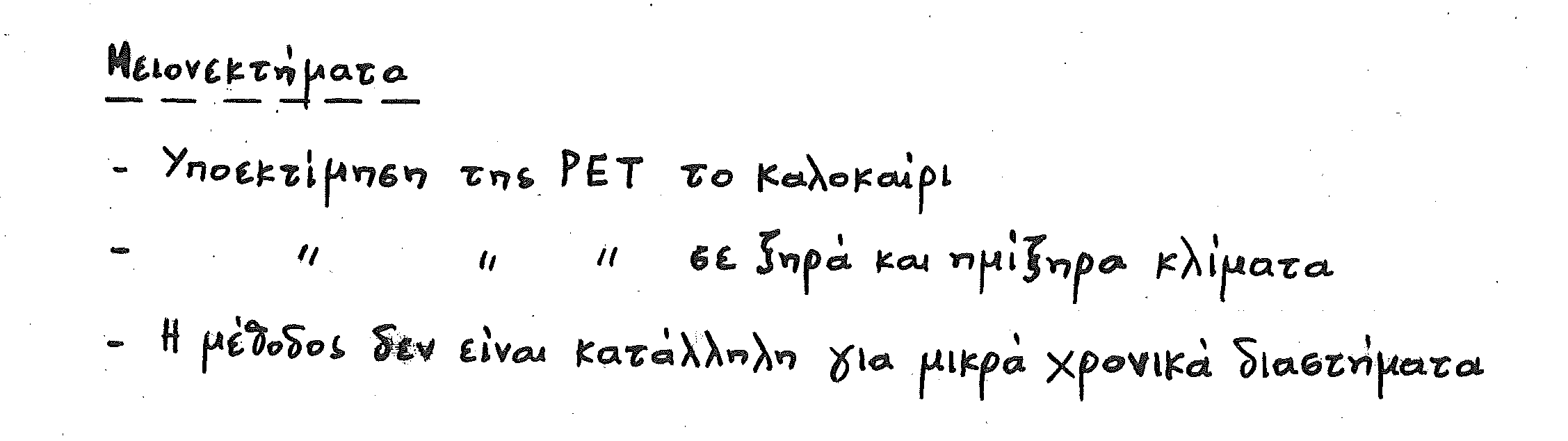 Δε λαμβάνει υπόψη άλλους παράγοντες
Π.χ. νησιά, (αέρηδες) ταχύτατα ανέμου
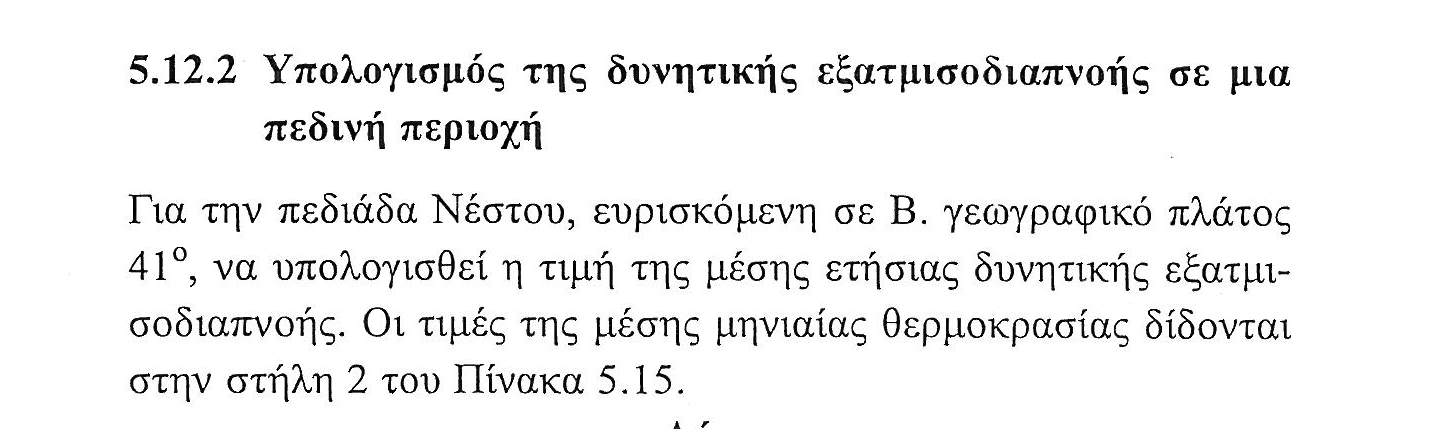 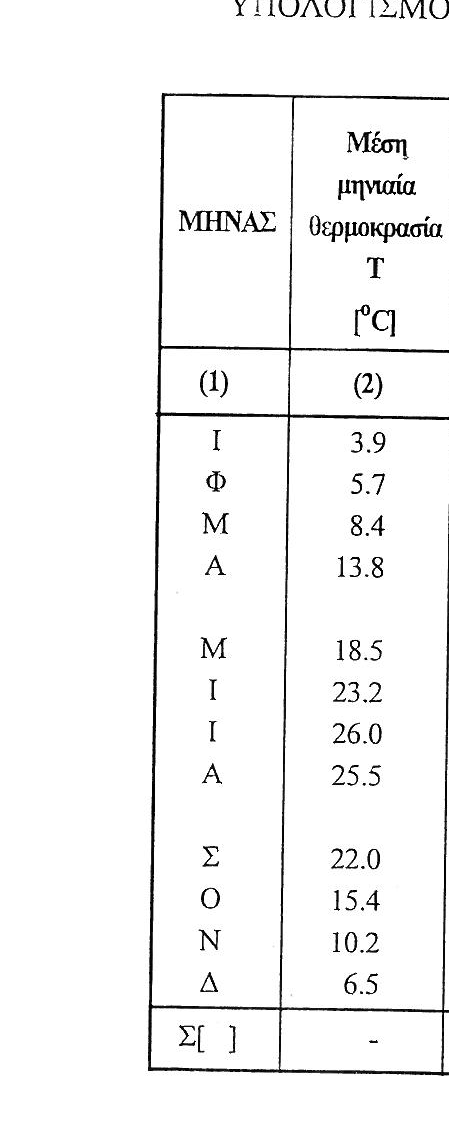 Άσκηση (Σακκάς, 2006)
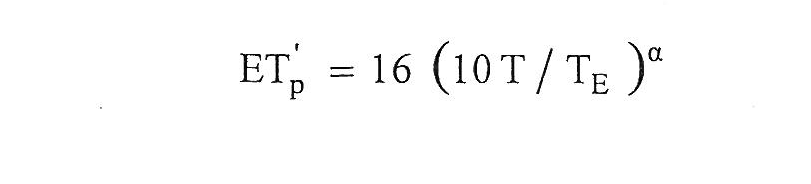 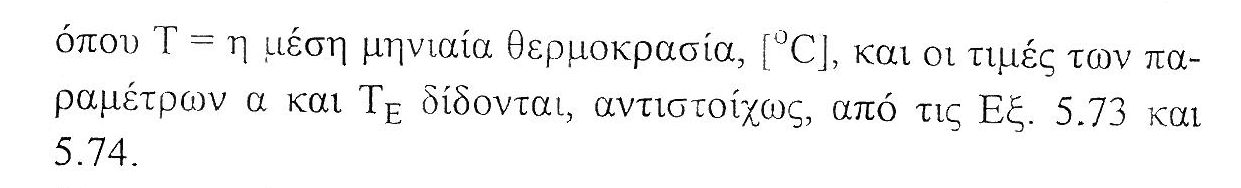 Δυναμική εξατμισοδιαπνοή λεκάνης, αν η ημέρα  έχει διάρκεια 12 ώρες και για 30 ημέρες ανά μήνα

Μετά: διόρθωση με βάση το μήνα και τη γεωγραφικό πλάτος
(πίνακας 5,7, Σακκά Ι./σελ. 405  )
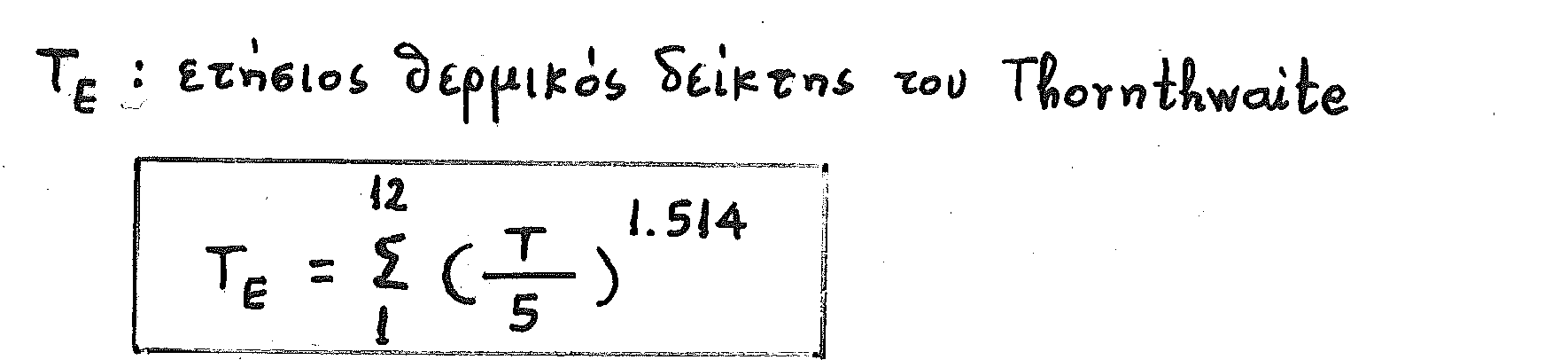 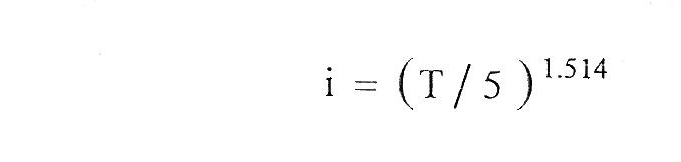 πιο απλά
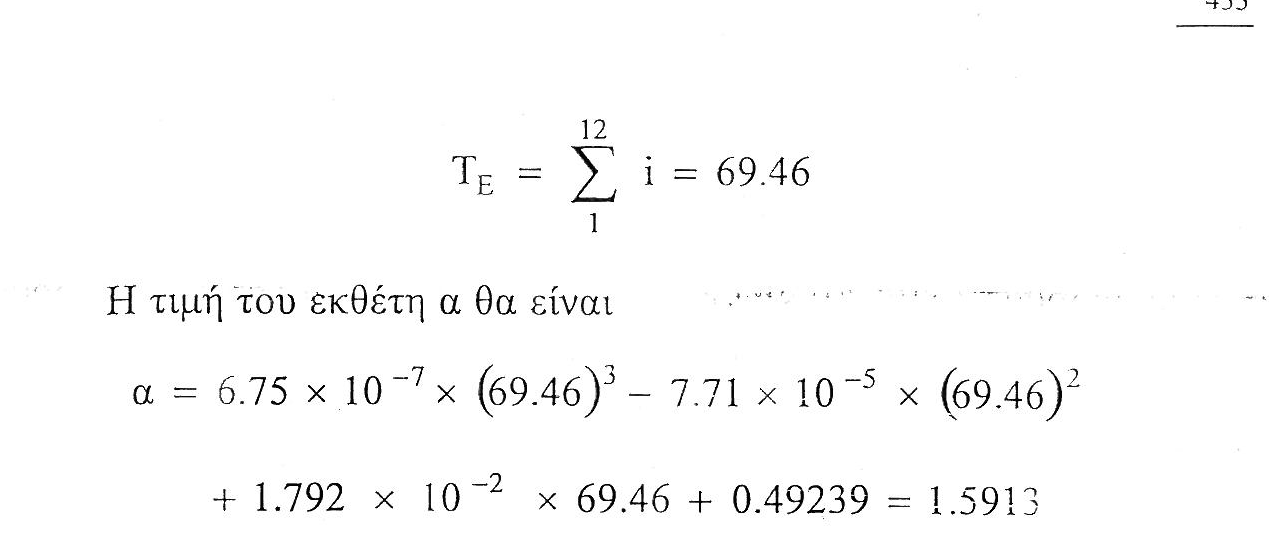 Ετήσια μεγέθη
(όχι μηνιαίος)
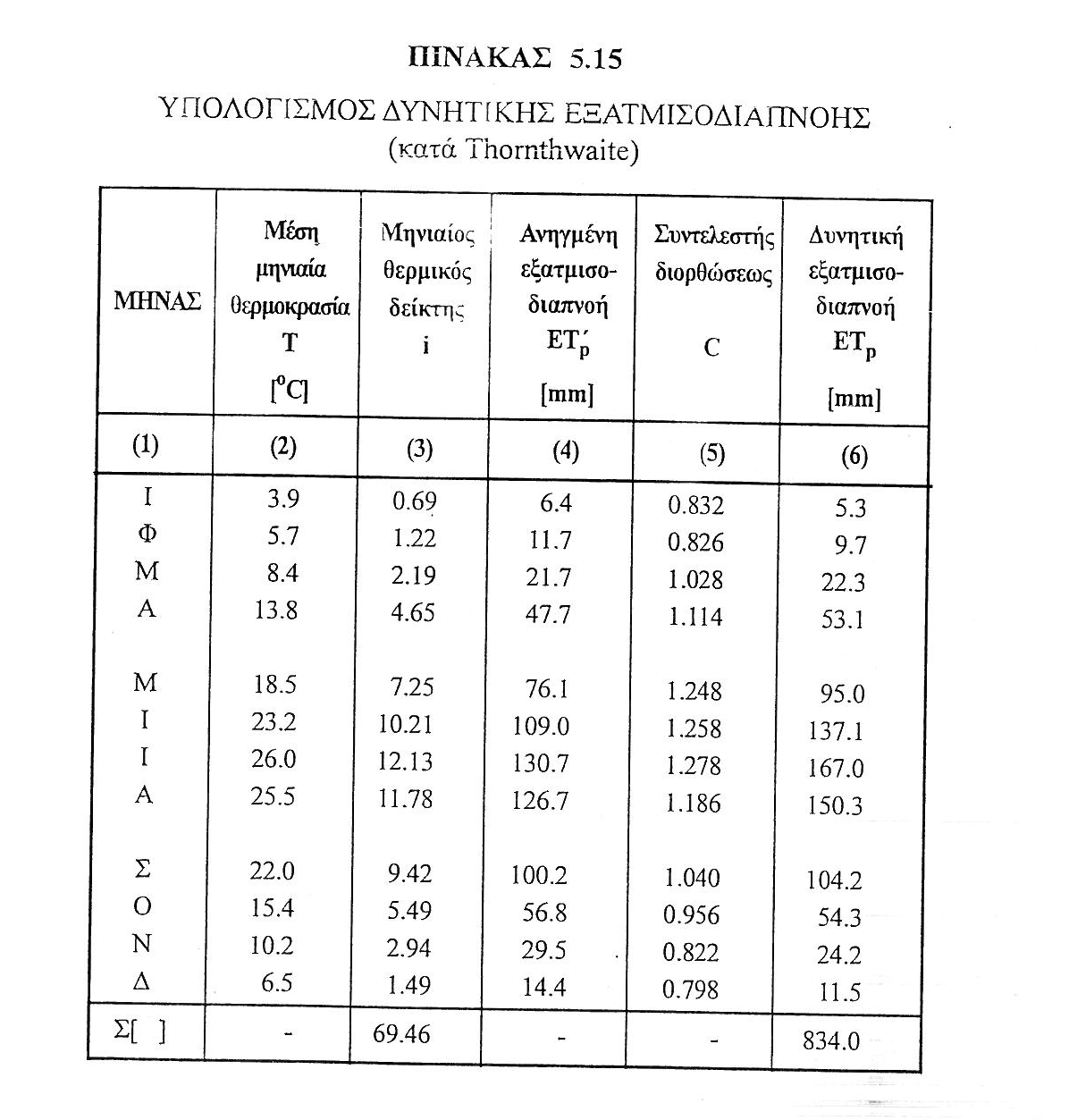 Πίνακας 5.7
405, Σακκάς Ι.
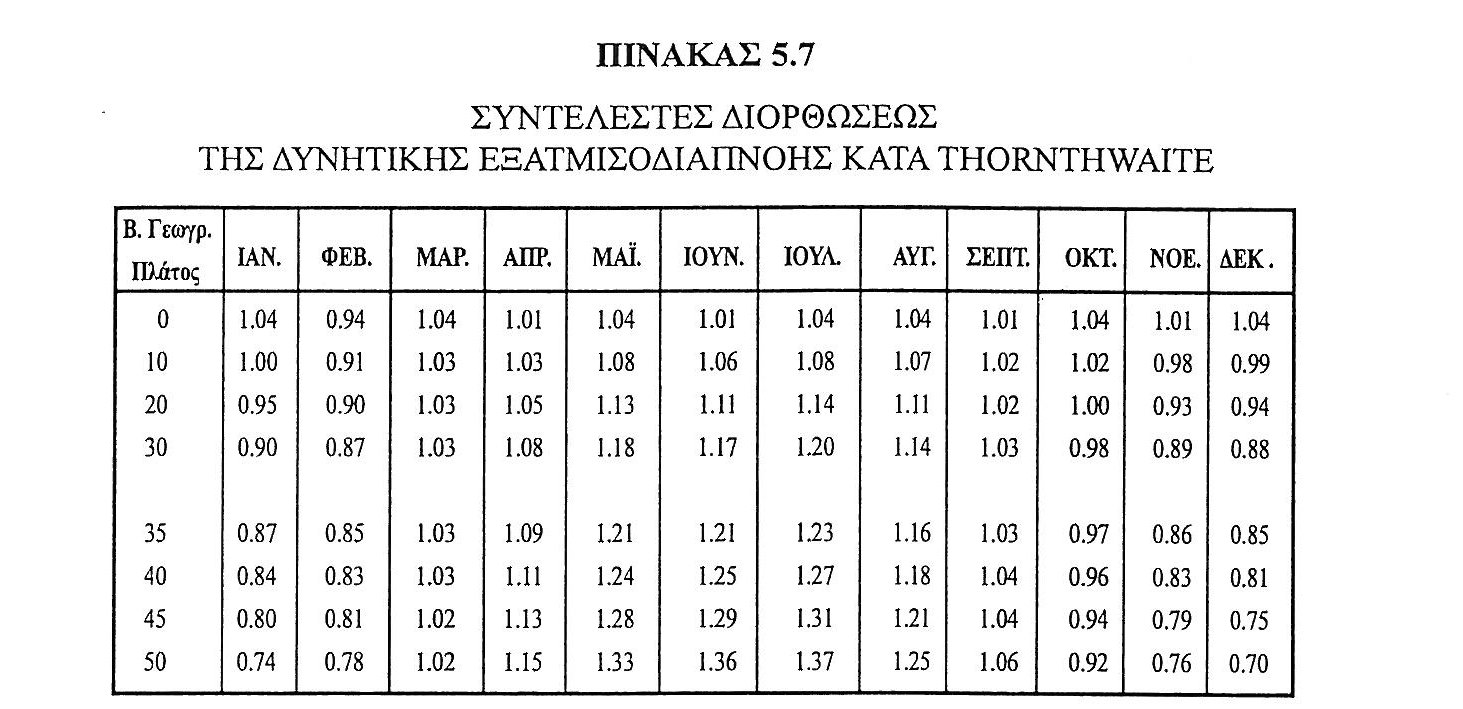 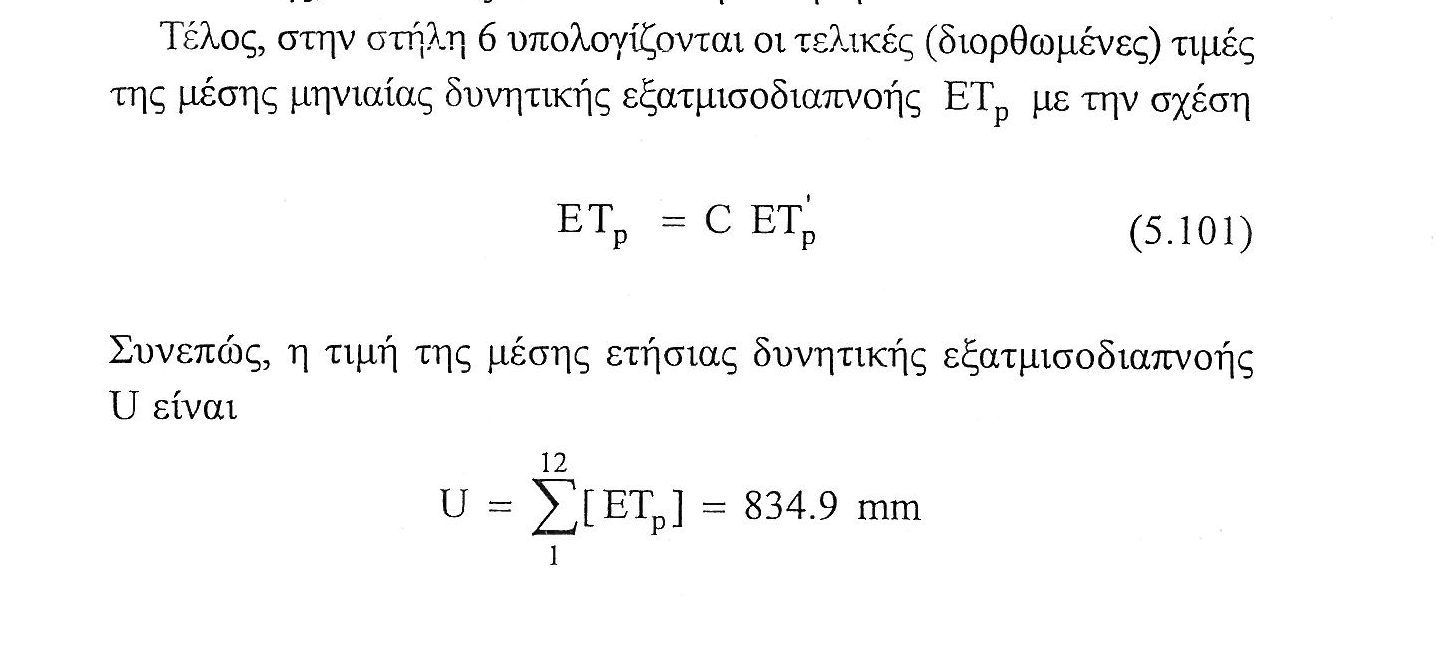 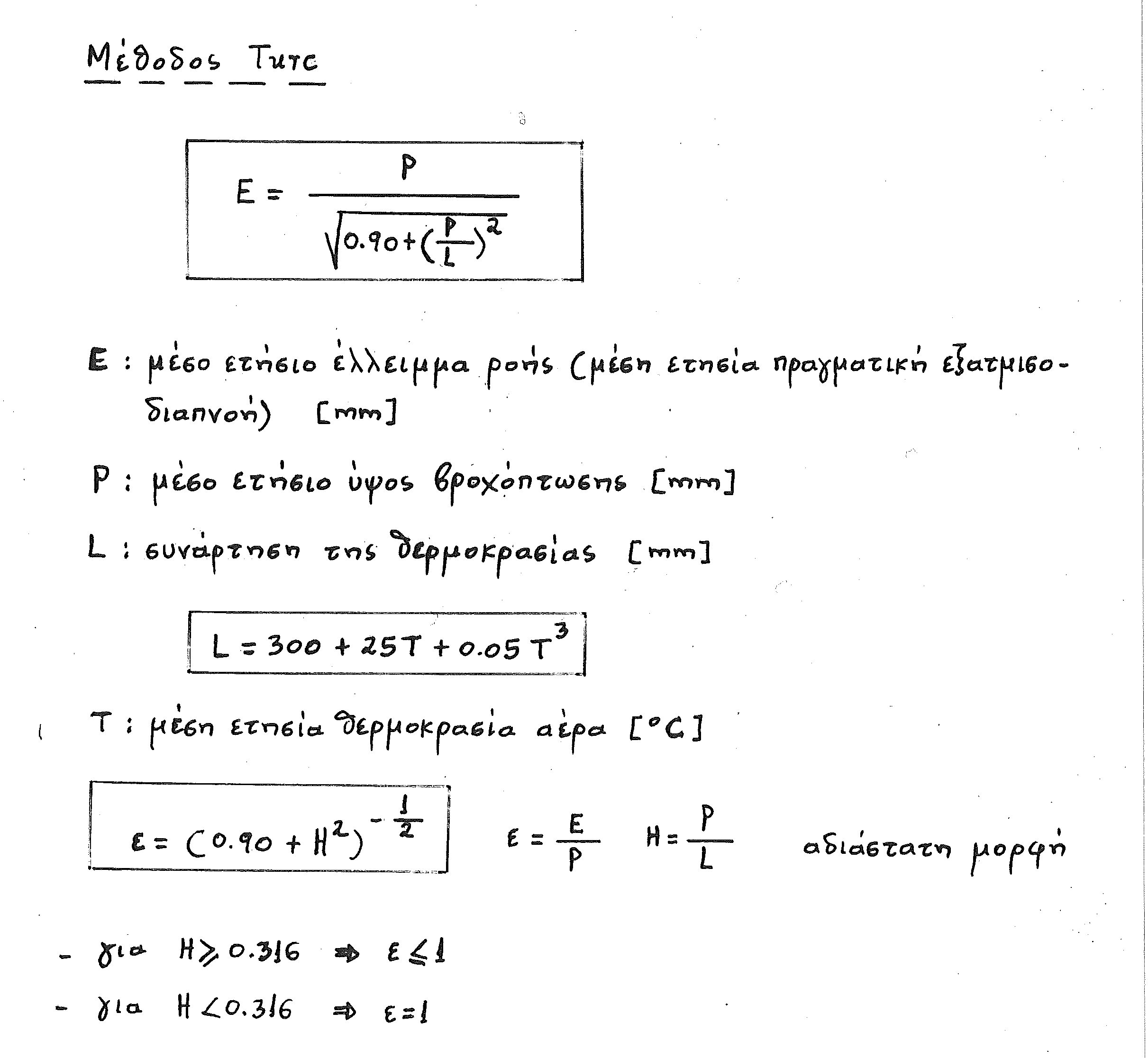 ΠΡΟΣΟΧΉ:
Εξίσωση για εκτίμηση
πραγματικής εξατμσιδιαπνοής
Σε ετήσια βάση
Χρυσάνθου, 2013
Αρδευτικές Ανάγκες σε νερό
Με βάση τη (δυνητική) εξατμισοδιαπνοή της καλλιέργειας (δλδ θεωρώντας  απεριόριστη διαθεσιμότητα νερού), ETC (mm/ημέρα)
Εξατμισοδιαπνοή (δυνητική) καλλιέργειας αναφοράς: η δυνητική εξατμισοδιαπνοή (με επάρκεια νερού), ομοιόμορφο γρασίδι  ύψους 8 έως 15 cm, ET0 (mm/ημέρα)
ETC = KC ET0
KC φυτικός συντελεστής (πίνακες) ανά μήνα και για κάθε καλλιέργεια
Βασικός παράγοντας: θερμοκρασία (και οχι μόνο)
Υδατικό ισοζύγιο: Αφαιρείτε η ενεργός βροχόπτωση,  για τη χώρα μας έχει μικρές τιμές στην αρδευτική περίοδο (η ενεργός βροχόπτωση effective rainfall- δηλαδή η ποσότητα βροχής που κατεισδύει και δε γίνεται επιφανειακή απορροή)
Λαμβάνεται υπόψη η απόδοση των δικτύων